Document Control Basics:   HS IP Adoption of     Cerner Document Control
8/3/2016
[Speaker Notes: This education is for the HS IP organization.  This is a Document Control Overview to explain how Document Control at Cerner.]
Agenda
Introduction to Cerner Document Control 
Levels of Documents
Storage Locations & Approvals
Document Attributes
Required Documentation 
Which Documents Need Review & Approval
Document Control Changes
IPDevConDoc Wiki
Updating Artifacts on the IPDevConDoc Wiki
General Information on Controlled Document Wiki’s
1
Copyright ©  Cerner Health Services, Inc.  All rights reserved.  This document contains confidential and/or proprietary information belonging to Cerner Health Services, Inc. and/or its related affiliate’s (“Cerner”) which may not be reproduced or transmitted in any form or by any means without the express written consent of Cerner.
[Speaker Notes: This agenda shows the topics that will be covered.]
Level Setting
Don’t try to reconcile between Siemens document control and Cerner document control.

Imagine you are a new employee who is just being taught rules of the road! 

This PowerPoint is intended to explain the transition, the go forward approach and some differences.
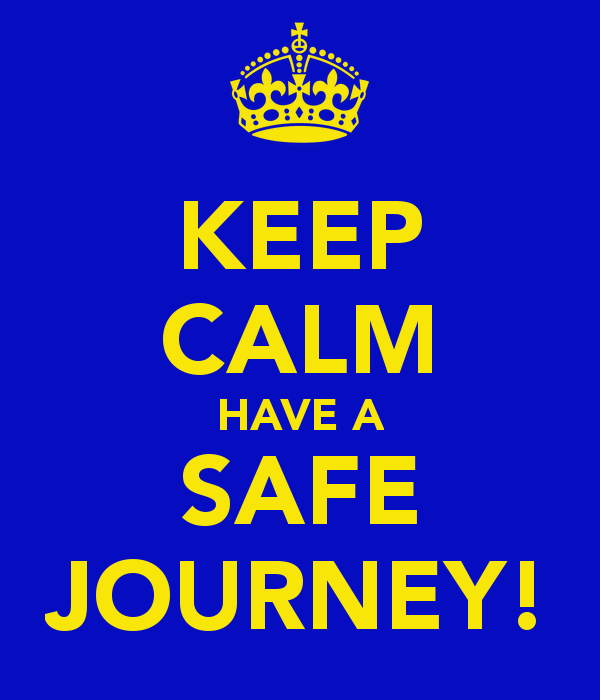 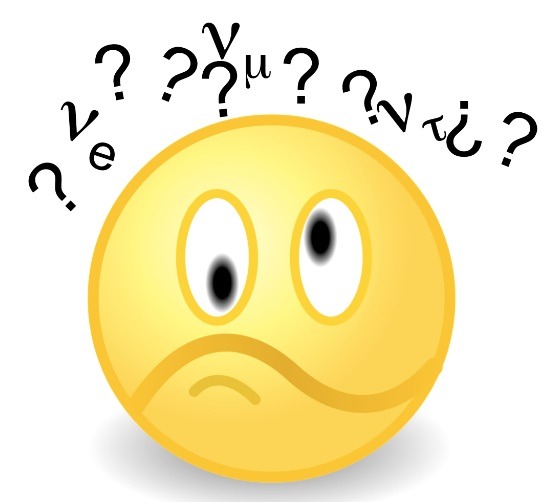 2
Copyright ©  Cerner Health Services, Inc.  All rights reserved.  This document contains confidential and/or proprietary information belonging to Cerner Health Services, Inc. and/or its related affiliate’s (“Cerner”) which may not be reproduced or transmitted in any form or by any means without the express written consent of Cerner.
[Speaker Notes: To Level set, the recommendation is, do not try to compare what we did in the past to what Document Control will look like in the future. The processes are not 1 for 1.  It is a new approach under Cerner. 
 
So, imagine you are a new employee.  

This training will explain our Document Control transition and the go forward approach.]
Migration
The HS IP organization will adopt the Cerner IP Document Control process that is already in place.  

This includes document control, locations, reviews and approvals, administration oversight, etc.

In either case there are Cerner KC and Cerner HS Quality Reps to help!
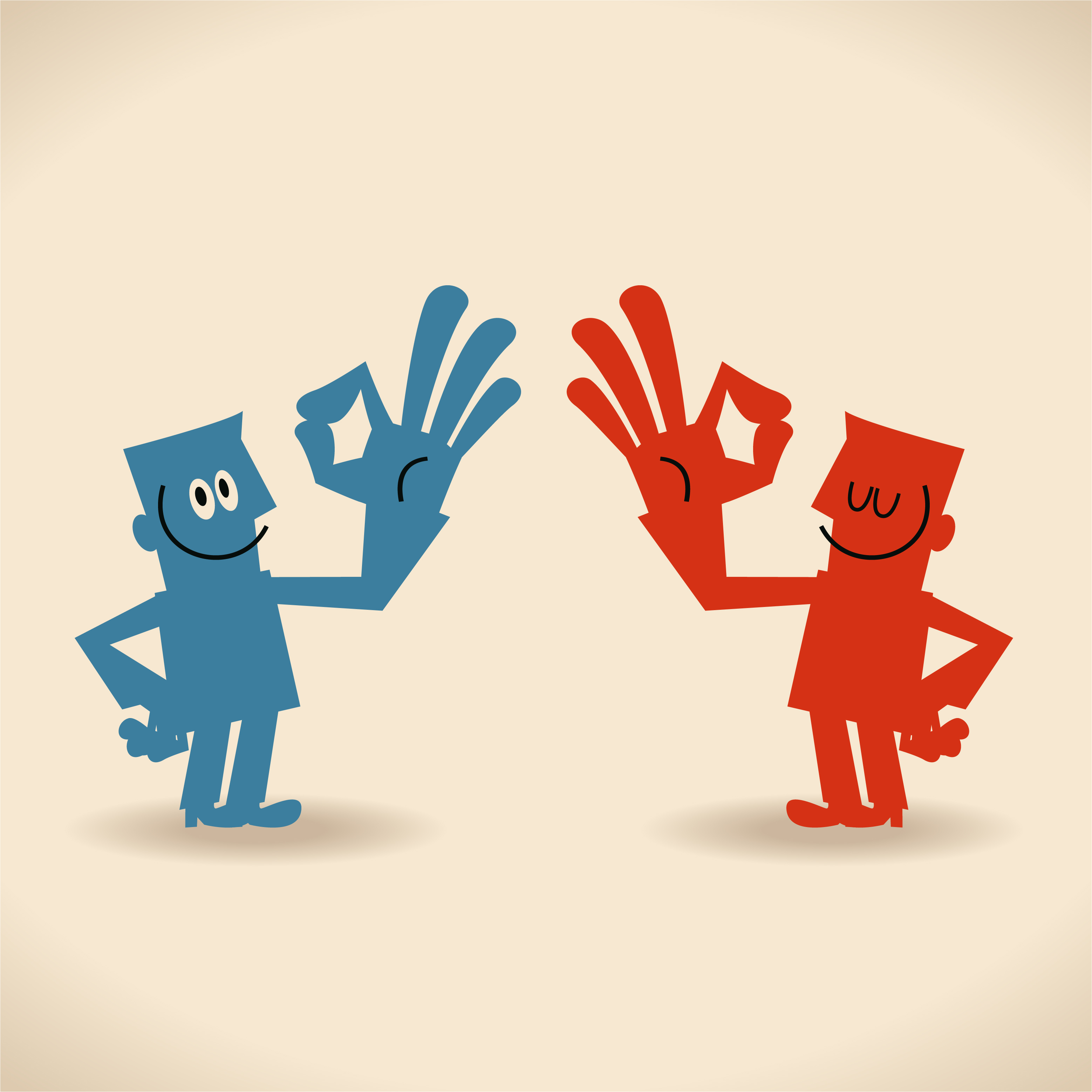 3
Copyright ©  Cerner Health Services, Inc.  All rights reserved.  This document contains confidential and/or proprietary information belonging to Cerner Health Services, Inc. and/or its related affiliate’s (“Cerner”) which may not be reproduced or transmitted in any form or by any means without the express written consent of Cerner.
[Speaker Notes: The HS IP organization will adopt the Cerner IP Document Control process that is already in place.  This includes where documents are located, what review & approvals need to occur & administrative oversight.  If you have Document Control questions, please reach out to your Quality Representative.]
Document Control Procedure
Quality Management Systems Document Control Procedure has high level requirements that must be met for documents and records and are applicable across all of Cerner.

From there each organization can define how they meet these requirements.  When you move to an existing organization you take on how they have defined their processes for documents.
For HS IP, follow the IP Dev Controlled Doc instructions Wiki Document Control Process (for IP Dev)
4
Copyright ©  Cerner Health Services, Inc.  All rights reserved.  This document contains confidential and/or proprietary information belonging to Cerner Health Services, Inc. and/or its related affiliate’s (“Cerner”) which may not be reproduced or transmitted in any form or by any means without the express written consent of Cerner.
[Speaker Notes: The link to the broad Document Control procedure for Cerner is shown here and at the end of this training.  This is called the Quality Management Systems Document Control Procedure.  All organizations within Cerner must comply with this procedure however, the format from Organization to Organization may be different.   

For example, the Document Control used on Delivery or Support artifacts may have a different look than IP artifacts because each organization determines how they will comply with the Quality Management Systems Document Control Procedure.  All of HS IP will have a consistent approach to Document Control.  So, Soarian Financials, HDX, Healthcare Intelligence, Soarian Clinicals, etc., will all have the same Document Control.
  
To maintain compliance with this Procedure, HS IP will follow the existing IP Document Control process which has a focus on Wiki.  This is called the Wiki Document Control Process.]
Levels of Documents
Level 1 – corporate wide policies, procedures, templates, flow charts, work instructions

Level 2 – group level policies, placemats, standard operating procedures, flowcharts

Level 3 – group level work instructions, guidelines, templates, forms, checklists, lists, literature, training material, etc. (ex., CM Plan template)

Level 4 – records, reports, MRM minutes, metrics, dashboards, etc. These are outputs of Level 3 templates, evidence of following required processes. (ex., output record (filled in template) such as a CM Plan)
5
Copyright ©  Cerner Health Services, Inc.  All rights reserved.  This document contains confidential and/or proprietary information belonging to Cerner Health Services, Inc. and/or its related affiliate’s (“Cerner”) which may not be reproduced or transmitted in any form or by any means without the express written consent of Cerner.
[Speaker Notes: There are 4 different levels of documents.  For the most part, HS IP will work on Level 4&3 and maybe Level 2 artifacts. 

Level 1 contains information such as corporate wide policies or broad reaching information.  

Level 2 is placemats which go into our objectives or group policies.  An example of this could be the HS IP Documentation Strategy, a Solution area’s Test strategy or Release strategy.

Level 3 are group level work instructions, guidelines or templates.  An example of this is the ADD template or the Configuration Management Plan template.

Level 4 are records, reports or MRM minutes (Management Review Meeting). An example of records is an output of a Level 3 template which provides evidence that the process was followed.  An output record is a filled in template such as a Solution area’s Configuration Plan.]
Storage Locations & Approvals
Levels 1-3 – Must be in a controlled site, almost always stored on Wiki sites, review & approval required (done via Wiki workflow). Only one reviewer & one approver necessary.  The roles required are documented in the Quality Management System Document Control Procedure.
The reviewer has knowledge of the process
The approver is responsible for the process

Level 4 – can be in SharePoint or file shares. Each organization defines where their Level 4s will be stored.
For HS IP – use SharePoint Quality Documents folder as you do today.  Level 4 records stored in Sharepoint do not need approval.  There are some Level 4 artifacts completed & approved through Request Manager & Quality Center.
6
Copyright ©  Cerner Health Services, Inc.  All rights reserved.  This document contains confidential and/or proprietary information belonging to Cerner Health Services, Inc. and/or its related affiliate’s (“Cerner”) which may not be reproduced or transmitted in any form or by any means without the express written consent of Cerner.
[Speaker Notes: Level 1-3 artifacts must be stored on a controlled site, which is almost always a Wiki.  IP will work with Level 3 templates.  These will be Reviewed & Approved using a Wiki workflow.  At minimum, one reviewer and one approver are required and they cannot be the same associate.  The reviewer has knowledge of the information where the approver is responsible for the information.  A difference for HS is that the specific associate name to review and approve is not documented.  

Most Level 4 artifacts will be stored in the SharePoint - Quality Documents folder which is the same that is done today.  Level 4 records stored in Sharepoint do not need approval however, there are some Level 4 artifacts completed, approved & stored in other tools; for example, Request Manager, Quality Center.]
IPDev Wiki & Project Records
Several Templates and Work Instructions from the HS QMS have been reformatted to use in addition to ProcessIT.  These are available on the IPDevConDoc Wiki (HS tab). 
(aka) Development Solution Specific Documentation





Templates and Work Instructions – are Level 3 documents
When a template is filled in for a project, the output is a Record – this is a Level 4 record with a source template (from the wiki)
When project information is documented and no source template is available, it is a Level 4 record (no source template)

Record (definition) - Documentation stating results achieved or providing evidence of activities performed, including reports
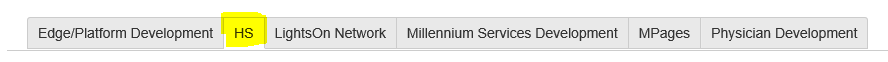 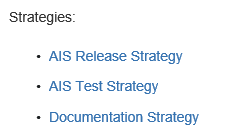 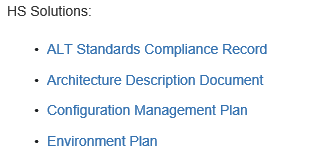 7
Copyright ©  Cerner Health Services, Inc.  All rights reserved.  This document contains confidential and/or proprietary information belonging to Cerner Health Services, Inc. and/or its related affiliate’s (“Cerner”) which may not be reproduced or transmitted in any form or by any means without the express written consent of Cerner.
[Speaker Notes: HS IP is starting to follow ProcessIT as of mid-2016.  ProcessIT has some mandatory artifacts.  

There are some templates and Work Instructions from HS-QMS that HS IP organization would still like to utilize in addition to ProcessIT.  As a result, several templates are being loaded onto the IPDevConDoc Wiki.  These are being reformatted to comply with Cerner Quality System Document Control requirements.  These are available on the HS tab of the Wiki.  The link to this Wiki is provided here and at the end of the training.  

The Templates and Work Instructions on this Wiki are Level 3 documents requiring review & approval via the Wiki workflow.

When a template is filled in for a project, the output is a Record.  This is a Level 4 record with a source template.  It does not require review & approval. 

When project information is documented and no source template is available, it is a Level 4 record (no source template).  It does not require review & approval. 

There is a summery chart with this information in a later slide.

The definition of a Record is - Documentation stating results achieved or providing evidence of activities performed, including reports.]
Document Attributes – Level 1-3
Required
Title
Unique #	(generated by Wiki)
Effective date (contained in Wiki Approval Workflow)
Version
Page x of y 		
Confidentiality classification	

Optional
Owner, Reviewer, Approver

Note If you come across Revision (001), this is old terminology.  The current term is Version… incremented as Version 1, Version 2, Version 3, etc.  
For HS IP – Level 3 artifacts will mainly be the templates available on the IPDevConDoc Wiki.
8
Copyright ©  Cerner Health Services, Inc.  All rights reserved.  This document contains confidential and/or proprietary information belonging to Cerner Health Services, Inc. and/or its related affiliate’s (“Cerner”) which may not be reproduced or transmitted in any form or by any means without the express written consent of Cerner.
[Speaker Notes: These are the required attributes for Level 1-3 artifacts.  The Unique ID comes from the Wiki page.  When a Wiki page is created, it is automatically assigned a page #.  This is the Unique ID that is used in the template.  The Effective Date is contained within the Approval workflow of the Wiki page.

Owner, Reviewer and Approver are optional.  We are required to assign an Owner to each Wiki page however, this does not show on the template.  The name of the reviewer & approver is not documented.  

If you come across the term ‘Revision’ or incrementing of 001, 002… this is old terminology.  The current term is Version and is incremented as Version 1, Version 2, Version 3, etc.  

For HS IP, the Level 3 artifacts used will mainly be the templates and work instructions available on the IPDevConDoc Wiki.]
Document Attributes – Level 4
Required
Effective Date/Record Date – top of record
Title – top of record (every page is a best practice)
Project identifier (Solution vv.rr & SP) – top of record (every page is a best practice)
Enhancement Jira # (if applicable)
Caliber Req/DNG req # (if applicable)
Page x of y – every page
Classification – every page



Source Template
A record with a source template also requires the following information, which should be on the template footer, do not delete this.
Source Template Document #/Unique Id/Wiki Page # – every page
Source Template Version – every page

Optional
Owner
Level 4 (no source template):
Many records will not have a source template.  This is a L4 record needing L4 doc attributes but, no source template attributes.
 
Level 4 with source template:
L4 output records with L3 source templates require source template info.
9
Copyright ©  Cerner Health Services, Inc.  All rights reserved.  This document contains confidential and/or proprietary information belonging to Cerner Health Services, Inc. and/or its related affiliate’s (“Cerner”) which may not be reproduced or transmitted in any form or by any means without the express written consent of Cerner.
[Speaker Notes: These are the required attributes for Level 4 artifacts.  

The top section shows the attributes required if there is no source template.  Meeting minutes is an example of a Level 4 record with no source template.  This would be stored in SharePoint Quality Documents folder for the Solution with no approval required.

A Level 4 record that does have a source template (which would be from the Wiki) is required to have the source template attributes.  These attributes are on the template already so be careful not to remove them.  An example of a Level 4 output record is an ADD that has been filled out for a Solution or Project.  This would be stored in SharePoint Quality Documents folder for the Solution with no approval required.

The Owner is optional.

ADC could possibly be modified to create a blank Record with no source template.  This is being evaluated.]
Attribute Examples
Here are some attributes that may need clarification:
10
Copyright ©  Cerner Health Services, Inc.  All rights reserved.  This document contains confidential and/or proprietary information belonging to Cerner Health Services, Inc. and/or its related affiliate’s (“Cerner”) which may not be reproduced or transmitted in any form or by any means without the express written consent of Cerner.
[Speaker Notes: This highlights some attributes that might need clarification.  This is not a complete list of attributes. 
 
The title of the document should be high level, examples are Architecture Description Document or Design Specification.  

For Project Identifier, show the Solution name, version, release and SP or SOE identifier.
   
If the document relates only to specific enhancements or requirements, list the appropriate number from Jira, Caliber or DNG.   For example on a Design Document.

The standard Confidentiality Classification is shown here and is available in the Document Control Procedure.  Cerner’s records, including controlled documents, use this statement.]
Which artifacts are required for a project
Process IT
Refer to the Medium Risk Process Table view for a list of required outputs from each Process IT task.
https://wiki.ucern.com/display/public/processIT/Medium+Risk+Process+Table+View

IPDevConDoc Wiki (HS tab)
ALT Standards Compliance Record is required
All others are optional to use however, if the project needs that record, the template on the Wiki must be used 
These are Optional Record/Mandatory Template
Do not delete sections in the templates.  
Sections can be marked as NA as appropriate. 
Additional sections can be added when creating a record. 
Links:
Recommended to include the information directly in the project records 
If that is not possible, the linked file requires Doc Control & the name of the record it is supporting. 
If a link is included in a document that is for reference purposes only and not necessary information, be sure to indicate it is for reference only.
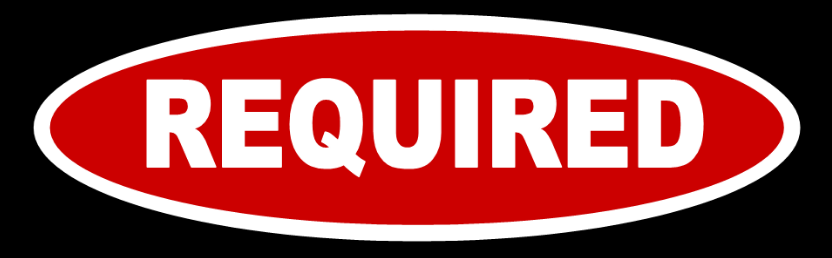 11
Copyright ©  Cerner Health Services, Inc.  All rights reserved.  This document contains confidential and/or proprietary information belonging to Cerner Health Services, Inc. and/or its related affiliate’s (“Cerner”) which may not be reproduced or transmitted in any form or by any means without the express written consent of Cerner.
[Speaker Notes: This is a review of which artifacts are required. 
For ProcessIT requirements, teams should refer to the Medium Risk Process Table view for a list of required outputs from each task.

Additional templates & artifacts can be found on the IPDevConDoc Wiki.  

The ALT Standards Compliance record is required.  All other templates are optional however, if the project needs the information on one of the templates, the template on the Wiki must be used.  These are considered Optional Records with a Mandatory Template.  Sections cannot be deleted however, they can be marked NA if appropriate and sections can be added.  

The subject of linking to other files can be confusing.  Hopefully this will help clarify the topic.

The recommendation is to include the information directly in the project records rather than linking to information in another file.  If that is not possible, the linked file requires Document Control & must also include the name of the record it is supporting. It is highly recommended to save the additional file in the same folder with the record.

If a link is included in a document that is for reference purposes only and not necessary information, be sure to indicate it is for reference only.]
Documents requiring Review and Approval
Level 3 documents require Review & Approval (done via Wiki workflow)


Level 4 records ONLY need review and approval if Required by a regulation - specifically: 	
Solution Record – Request Manager Form
Design input – Request Manager Form
Design output – Request Manager Form
Transfer to Production – Request Manager Form
Client Documentation – tool for approval is currently Sharepoint approval workflow.  A rollout would occur if/when this changes.


Level 4 records stored in Sharepoint do not require approval.
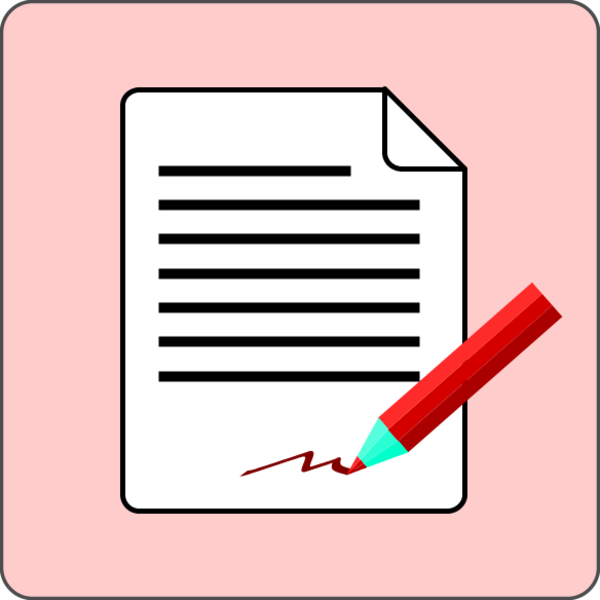 12
Copyright ©  Cerner Health Services, Inc.  All rights reserved.  This document contains confidential and/or proprietary information belonging to Cerner Health Services, Inc. and/or its related affiliate’s (“Cerner”) which may not be reproduced or transmitted in any form or by any means without the express written consent of Cerner.
[Speaker Notes: Which documents require Review and Approval?

It was reviewed earlier that Level 3 documents require review and approval.

Level 4 records ONLY need review and approval if Required by a regulation.  The following is a list of these and what tool is used for the approval.  The Solution Record, Design input, Design output and Transfer to Production are all approved through the Request Manager Form.  Client Documentation is also required to have Review & Approval.  This is currently done via the Sharepoint approval workflow.  If this changes in the future, that process will be rolled out accordingly.   

Level 4 records stored in Sharepoint do not require approval.]
IP Doc Control Summary (Level 3)
Templates that are stored on the Wiki are Level 3 documents.

Solution Specific documents that are stored on this Wiki are Level 3 or Level 2 Strategies.  These are written at the Solution level, not the project level.
13
Copyright ©  Cerner Health Services, Inc.  All rights reserved.  This document contains confidential and/or proprietary information belonging to Cerner Health Services, Inc. and/or its related affiliate’s (“Cerner”) which may not be reproduced or transmitted in any form or by any means without the express written consent of Cerner.
[Speaker Notes: This is a summary of Document Control for Level 3 documents:

The creation of a Level 3 document on the IPDevConDoc Wiki is determined by the organization.  These are templates, solution level strategies or work instructions.  The approval occurs through the Wiki workflow.

Solution Specific documents that are stored on this Wiki are Level 3 or Level 2 Strategies.  These are written at the Solution level, not the project level.

Once the initial set of documents are posted on the HS tab, individuals in IP will be identified to manage the content going forward.]
IP Doc Control Summary (Level 4)
Project specific documentation are Level 4 records.
14
Copyright ©  Cerner Health Services, Inc.  All rights reserved.  This document contains confidential and/or proprietary information belonging to Cerner Health Services, Inc. and/or its related affiliate’s (“Cerner”) which may not be reproduced or transmitted in any form or by any means without the express written consent of Cerner.
[Speaker Notes: This is a summary of Document Control for Level 4 documents:
A Level 4 record required by ProcessIT will need Review & Approval.  These records are stored in Request Mgr or Quality Center and the Document Control is automated within those tools.  Examples are the Solution Record transfer to production or Test Procedures.

A Level 4 record with no template that is required by ProcessIT does not need Review and Approval.  These records are stored in Sharepoint.  The required Document Control attributes are Record Date, Title & Project Identifier, Page x of y, and Classification.  An example is Detailed Design Spec.

A Level 4 output record with a source template from IPDevConDoc Wiki does not need Review & Approval.  The template on the Wiki requires approval but the output record does not.  These output records are stored in Sharepoint.  The required Document Control attributes are Record Date, Title & Project Identifier, Page x of y, Classification, Source Template Wiki Pg #, and Source Template Version.  The source template information is on the template footer so be careful not to remove it.  In this category, the ALT Standard Compliance record is required and others are optional. Examples are the CM Plan or ADD.  

A Level 4 record with no source template that is not required does not need review & approval.  These records are stored in Sharepoint.  The required Document Control attributes are Record Date, Title & Project Identifier, Page x of y, and Classification.  An example of this is Meeting minutes.

Project specific documentation are Level 4 records.]
Document Control changes (examples)
This is an example of a template and how to create a Level 4 output record from it.
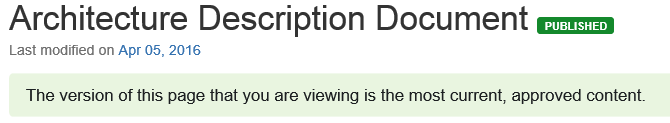 It is important to start with a template that is Published!


Here are the changes to the on top of Page 1…
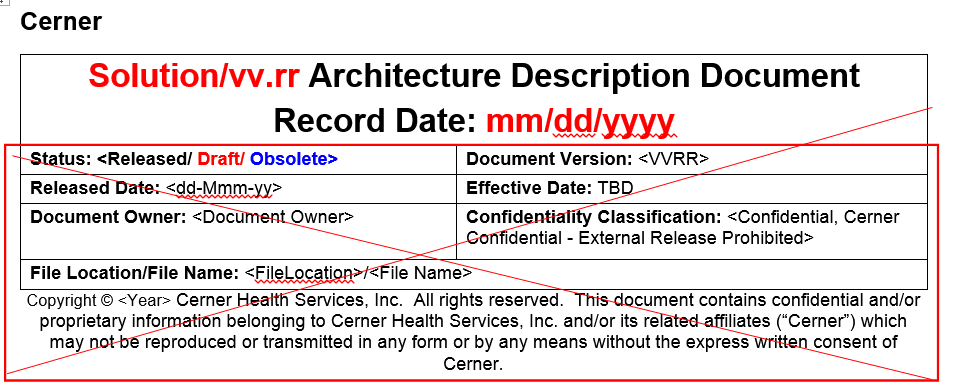 Do not change any information on the footer.  The Wiki page # must stay on the record to show the source template used as well as the Version #.
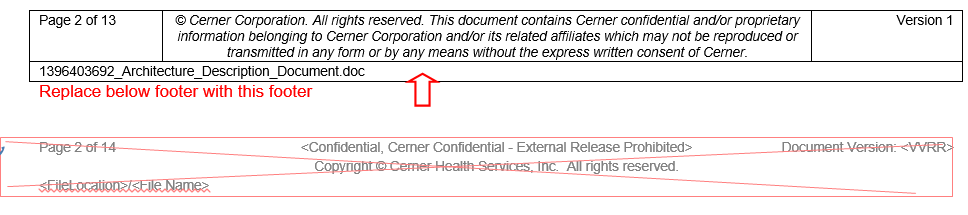 15
Copyright ©  Cerner Health Services, Inc.  All rights reserved.  This document contains confidential and/or proprietary information belonging to Cerner Health Services, Inc. and/or its related affiliate’s (“Cerner”) which may not be reproduced or transmitted in any form or by any means without the express written consent of Cerner.
[Speaker Notes: This is showing how the Document Control has changed.  Here is an example of a template from the IPDevConDoc Wiki.  

It is important to start with a template that is Published!

When a template is filled in to create a Level 4 output record with solution or project information, the information in red needs to be filled in at the top of page 1.   Update the record date each time you make a change to the record.

The red X is what HS used to see in the past.

Do not change the footer information since it includes the source template Wiki page #  highlighted in yellow on your screen and the source template version highlighted in blue.  That should not change.]
IP DevConDoc Wiki – creating output records
Creating output records from templates on IP DevConDoc Wiki:
Open latest template from IP DevConDoc Wiki, HS tab.  
Populate Record date at top of page 1 every time an update is made.
Fill out the template with solution/project information.
Output Records should be stored in the solution/project SharePoint site (Quality Documents folder).  
Project teams should use SharePoint checkin comments to replace revision history.
Do not delete sections in the templates.  Sections can be marked as NA as appropriate. Additional sections can be added when creating a record.   
Don’t delete anything in the footer. 


IPDevConDoc Wiki   (aka) Development Solution Specific Documentation https://wiki.ucern.com/display/IPDevConDoc/Development+Solution+Specific+Documentation
16
Copyright ©  Cerner Health Services, Inc.  All rights reserved.  This document contains confidential and/or proprietary information belonging to Cerner Health Services, Inc. and/or its related affiliate’s (“Cerner”) which may not be reproduced or transmitted in any form or by any means without the express written consent of Cerner.
[Speaker Notes: These are the steps to create a Level 4 output record from a template on the IPDevConDoc Wiki.  A link to the Wiki is also shown below and at the end of the presentation.

Open latest template from the HS tab.  
Populate Record date at top of page 1 every time an update is made.
Fill out the template with solution/project information.
Output Records should be stored in the solution/project SharePoint site (Quality Documents folder).  
Project teams should use SharePoint checkin comments to replace revision history.
Do not delete sections in the templates.  Sections can be marked as NA.  Additional sections can be added when creating a record.   
Don’t delete anything in the footer.]
Document Control changes (examples)
This is an example of a Level 4 record with no template.  

Changes on top of Page 1…







Footer example…  note there is no source template information to include.
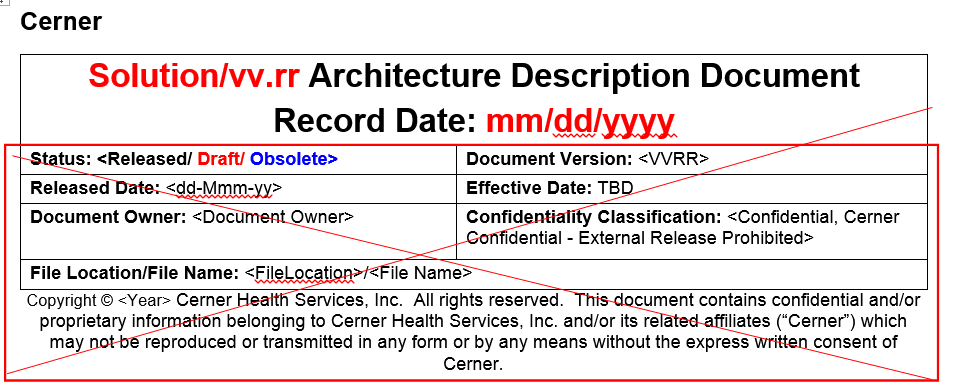 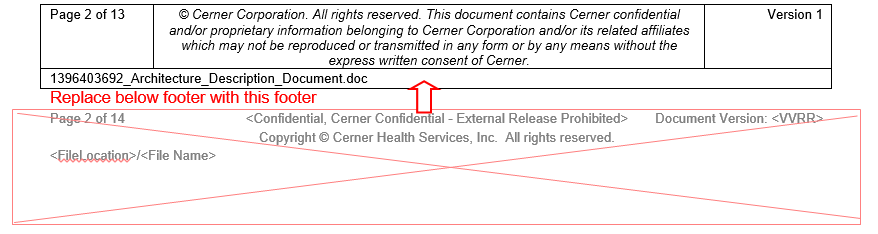 17
Copyright ©  Cerner Health Services, Inc.  All rights reserved.  This document contains confidential and/or proprietary information belonging to Cerner Health Services, Inc. and/or its related affiliate’s (“Cerner”) which may not be reproduced or transmitted in any form or by any means without the express written consent of Cerner.
[Speaker Notes: Here is an example of a Level 4 record with no template.  The information in red needs to be filled in at the top of page 1.  Update the record date each time you make a change to the record.
Notice in the footer, there is no source template information to include.]
Document Control changes (examples)
No Rev Hist needed on the document, use SharePoint Check-in comments instead
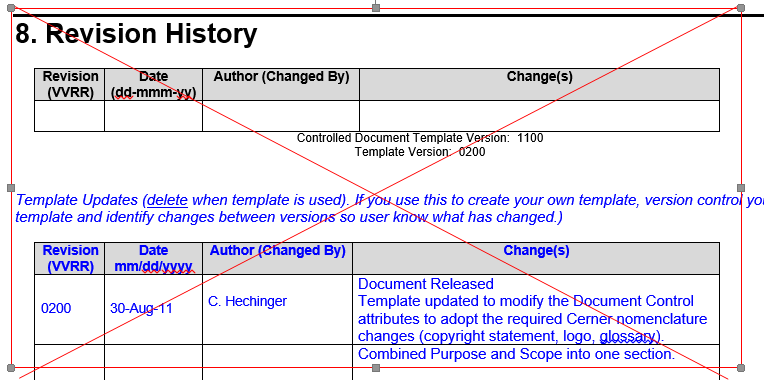 18
Copyright ©  Cerner Health Services, Inc.  All rights reserved.  This document contains confidential and/or proprietary information belonging to Cerner Health Services, Inc. and/or its related affiliate’s (“Cerner”) which may not be reproduced or transmitted in any form or by any means without the express written consent of Cerner.
[Speaker Notes: Going forward, there is no Revision History on the template or on the records.  For records, it is recommended to utilize Sharepoint check-in comments for awareness across the team of what has been changed.]
Converting Templates
When your group starts using ProcessIT, project & solution documentation need to align with the Wiki template if updates are needed on the document.  
If the project content requires an update to a document, use the IPDevConDoc template if there is one.  If there is a document that does not need an update, the template format does not need to be converted.  
This could be overridden if a template change occurs at some point that is mandatory.
19
Copyright ©  Cerner Health Services, Inc.  All rights reserved.  This document contains confidential and/or proprietary information belonging to Cerner Health Services, Inc. and/or its related affiliate’s (“Cerner”) which may not be reproduced or transmitted in any form or by any means without the express written consent of Cerner.
[Speaker Notes: When your group starts using ProcessIT, project & solution documentation need to align with the Wiki template if updates are needed on the document.  

When the project content requires an update to an artifact, use the IPDevConDoc template.  Otherwise, the artifact’s template format does not need to be converted.  

This could be overridden if a template change occurs at some point that is mandatory.]
Instructions for template updates
Instructions for updating templates, strategies or work instructions on the IPDevConDoc Wiki can be found here… Wiki Document Control Process (for IP Dev)

Annual Review:
If no changes during the year, annual review is needed after 12 months
The Wiki Librarian will prompt the owner to complete this review
Assign owners to each page so the notice for annual review goes to the right person

Strategy pages need to display Face Up on the Wiki page (Documentation Strategy,  Release Strategy, Test Strategy).  Face up means the document content is visible directly on the Wiki page.

Templates can be uploaded (link) on the Wiki page
20
Copyright ©  Cerner Health Services, Inc.  All rights reserved.  This document contains confidential and/or proprietary information belonging to Cerner Health Services, Inc. and/or its related affiliate’s (“Cerner”) which may not be reproduced or transmitted in any form or by any means without the express written consent of Cerner.
[Speaker Notes: This is general information about the documents on the IPDevConDoc Wiki.  

Please refer to the Wiki Document Control Process to update any templates, Strategies or work instructions on the Wiki.  
 
If no changes have been made to a Wiki page in 12 months, an annual review is necessary.  The page owner is contacted to review the page for updates.  At that time, the page must go out for Review & Approval whether changes are made or if it’s determined no changes are necessary, review & approval is required every 12 months at a minimum.  The Wiki Librarian will prompt the owner to complete this review.  So it is important to assign appropriate owners to each page so the notice for annual review goes to the right person.

Strategies need to display Face Up on a Wiki page (for example - Documentation Strategy, Release Strategy, Test Strategy).  Face up means the document content is visible directly on a Wiki page.

Templates can be uploaded (or linked) on a Wiki page.]
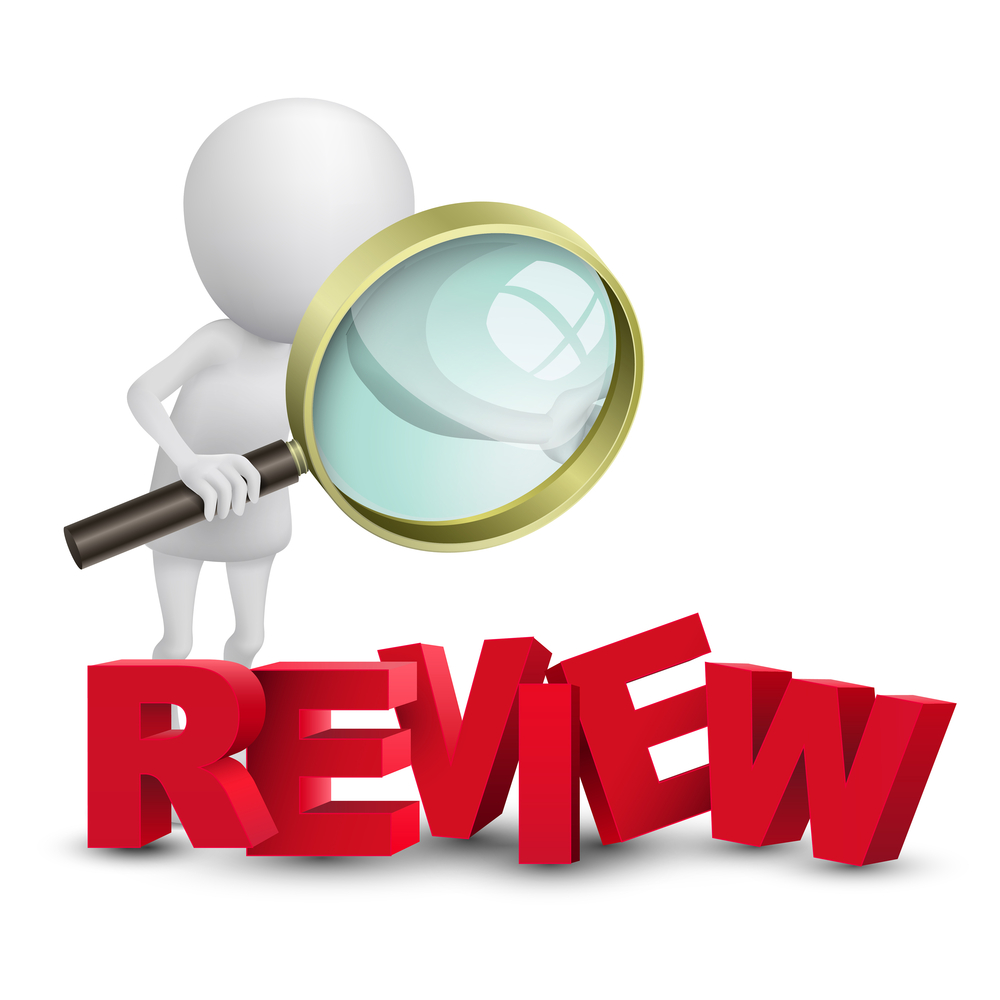 Wiki page Review and approval
Wiki Document Control Authoring, Reviewing and Approving Work Instruction 

TIPS: 
Review/Approve via the Wiki workflow
If you can’t find the name of the associate, select                           & use the link at the top of the page to log a Jira
The author, reviewer and approver all approve the page.  
One reviewer and approver is required however, more is fine, if appropriate.  
The Reviewer and Approver cannot be the same person however, either can be the author.
Both the Reviewer and Approver must read and critically evaluate the document for validity, completeness and comprehension as it applies to the process.
The reviewer has knowledge of the process (SME)
The approver is responsible for the process
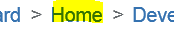 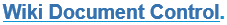 21
Copyright ©  Cerner Health Services, Inc.  All rights reserved.  This document contains confidential and/or proprietary information belonging to Cerner Health Services, Inc. and/or its related affiliate’s (“Cerner”) which may not be reproduced or transmitted in any form or by any means without the express written consent of Cerner.
[Speaker Notes: Detailed steps for Wiki page Review and Approval are available on the Wiki Document Control Authoring, Reviewing and Approving Work Instruction.  

Here are some tips:
Make sure the Reviewer & Approver are set up.  If you don’t see the name you need in the workflow button (type the whole name or entire logon XX#####) then you need to get it set up.  To do that, go to the IPDevConDoc Wiki & select Home in the breadcrumbs at the top.  There is a link there to open a Jira for issues.  Request the person be added for Review and Approval, give their name & logon.

The author approves the page first, then assigns the Reviewer.  Once the Reviewer approves, they assign the Approver.  Once the approver approves, the page is published.  

Only one reviewer and approver is required however, more is fine, if appropriate.  
The Reviewer and Approver cannot be the same person however, either one can be the author.

Both the Reviewer and Approver must read and critically evaluate the document for validity, completeness and comprehension as it applies to the process.

The reviewer has knowledge of the process (an SME)
The approver is responsible for the process]
Administrative
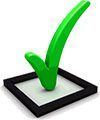 Some organizations have formal Librarians who do things such as:
Check reviews/approvals of documents before publishing 
Manages the yearly review of documentation
Manages the Record Retention list
For HS IP - use the IP Development Controlled Document wiki which already has an administrator/librarian.  If a group establishes their own unique wiki for document control then you will need an administrator.

Record Retention list – a listing of where all our records are stored.
Monitored by the group’s Compliance Spec & the Doc Control Librarian. 
Project Managers and solution team associates do not need to have any oversight on the list itself however, records need to be stored where the Doc Control training says to be compliant with the Record Retention list.
22
Copyright ©  Cerner Health Services, Inc.  All rights reserved.  This document contains confidential and/or proprietary information belonging to Cerner Health Services, Inc. and/or its related affiliate’s (“Cerner”) which may not be reproduced or transmitted in any form or by any means without the express written consent of Cerner.
[Speaker Notes: Some organizations have formal Librarians who are responsible for checking reviews/approvals of documents before publishing, manage the annual review of pages, and manage the Record Retention list
For HS IP - use the IPDevConDoc Wiki which already has an administrator/librarian.  If a group establishes their own unique wiki for document control then you will need an administrator.
 
A Record Retention list is a listing of where all our records are stored.  It is monitored by the group’s Compliance Specialist & the Document Control Librarian. 
Project Managers and solution team associates do not need to have any oversight on the list itself however, records need to be stored where the Document Control training indicates to be compliant with the Record Retention list.]
Additional information
Take the document control education when assigned. 
uLearn: Cerner Document Control Overview
 
Corporate Quality Manual:
Quality Management System Document Control Procedure
Quality Management Systems (QMS) Record Keeping and Retention Policy
Quality Management Systems (QMS) Record Management Procedure

Understand how IP has implemented document control.
IP Dev Controlled Doc instructions… Wiki Document Control Process (for IP Dev)

IPDevConDoc Wiki (HS templates) Development Solution Specific Documentation 

ProcessIT - Medium Risk Process Table View
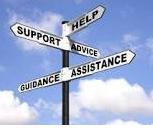 23
Copyright ©  Cerner Health Services, Inc.  All rights reserved.  This document contains confidential and/or proprietary information belonging to Cerner Health Services, Inc. and/or its related affiliate’s (“Cerner”) which may not be reproduced or transmitted in any form or by any means without the express written consent of Cerner.
[Speaker Notes: This includes links to helpful information that has been referenced throughout this training]